«Если не мы, то кто?»(как помочь бездомным животным).
Социальный  проект
 Исполнители :            
                                   учащиеся 9 «А» и 5 «Б» классов
                                                       МБОУ СОШ № 95.
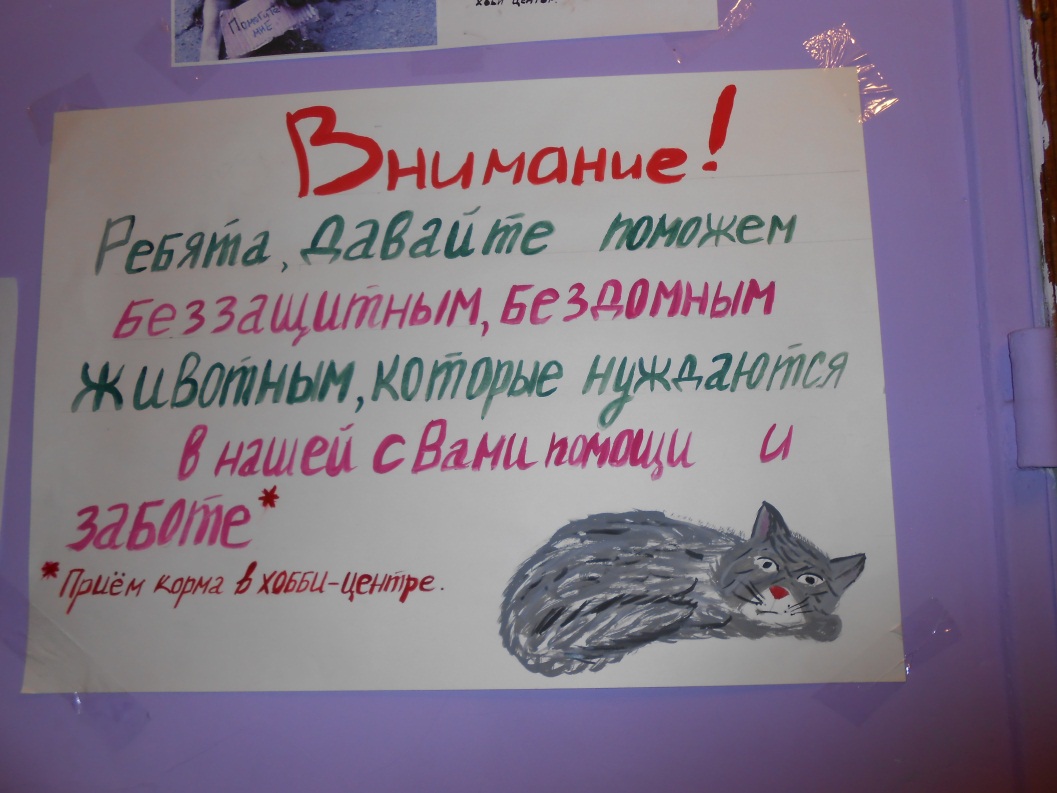 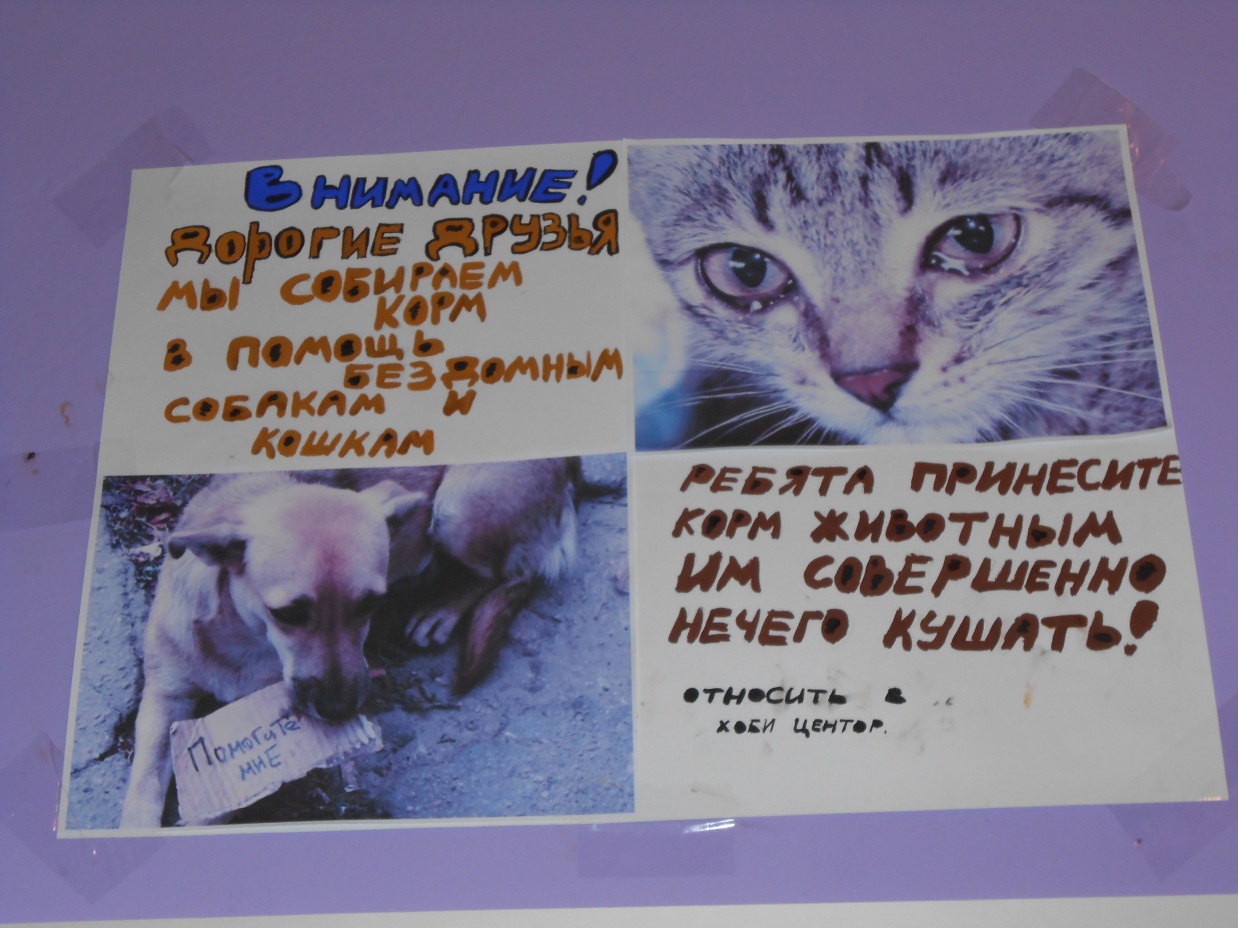 Актуальность проблемы, ее  практическая значимость определили тему  цель, объект и предмет исследования. 
Объект – процесс организации помощи бездомным животным.
Предмет – способы и методы организации помощи Фонду помощи бездомным животным.
Цель  проекта.
Привлечь  к  проблеме  бездомных  животных  учащихся  и взрослых.  Воспитание  гуманности, ответственности за жизнь живого существа.

Задачи.
Выяснить  положение  бездомных  животных  в  нашем  городе.
Выяснить  отношение  общественности к проблеме   бездомных животных.
Организовать  помощь  приютам  для  животных.
Философский смысл проекта: благотворительная и воспитательная миссия.
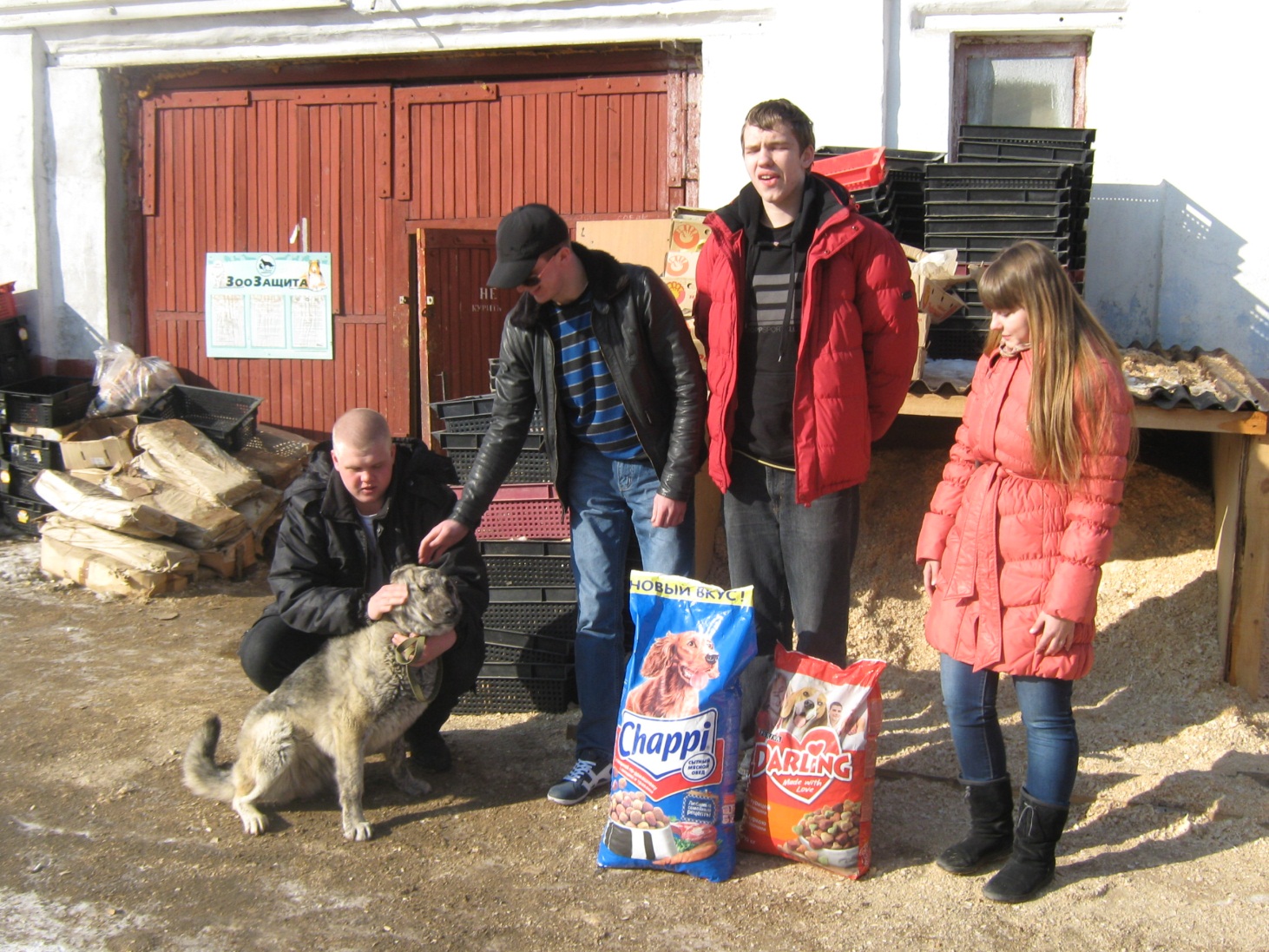 Методы исследований.
Для того, чтобы узнать мнения учащихся об организации в школе помощи Фонду помощи бездомным животным, были проведены опросы в 5-10-х классах. Учащимся было предложено ответить на следующие вопросы: 
Вы за то, чтобы помогать бездомным животным?
Вы против помощи бездомным животным?
Вам всё равно, будет ли в школе организована помощь бездомным животным?
Были получены следующие результаты: 










Как видно из диаграммы, большинство респондентов считают, что помогать бездомным животным надо.
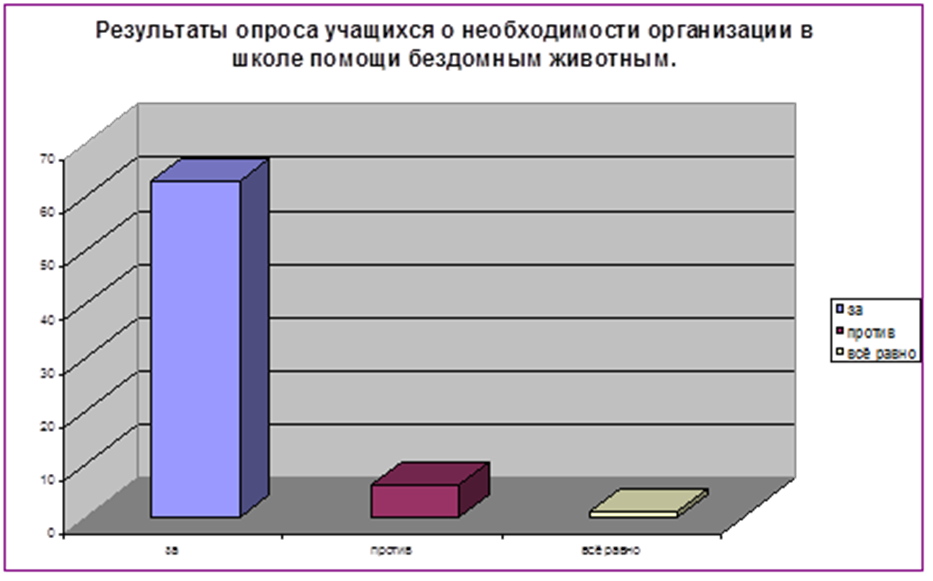 Также был проведён опрос, какой вид помощи предпочитают учащиеся нашей школы. Результаты видны на следующей диаграмме:
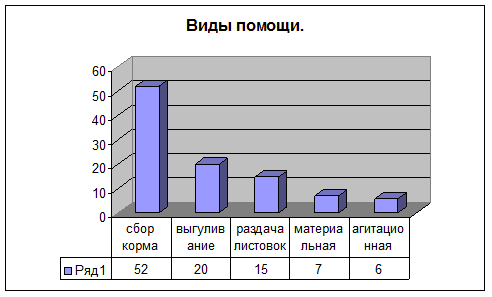 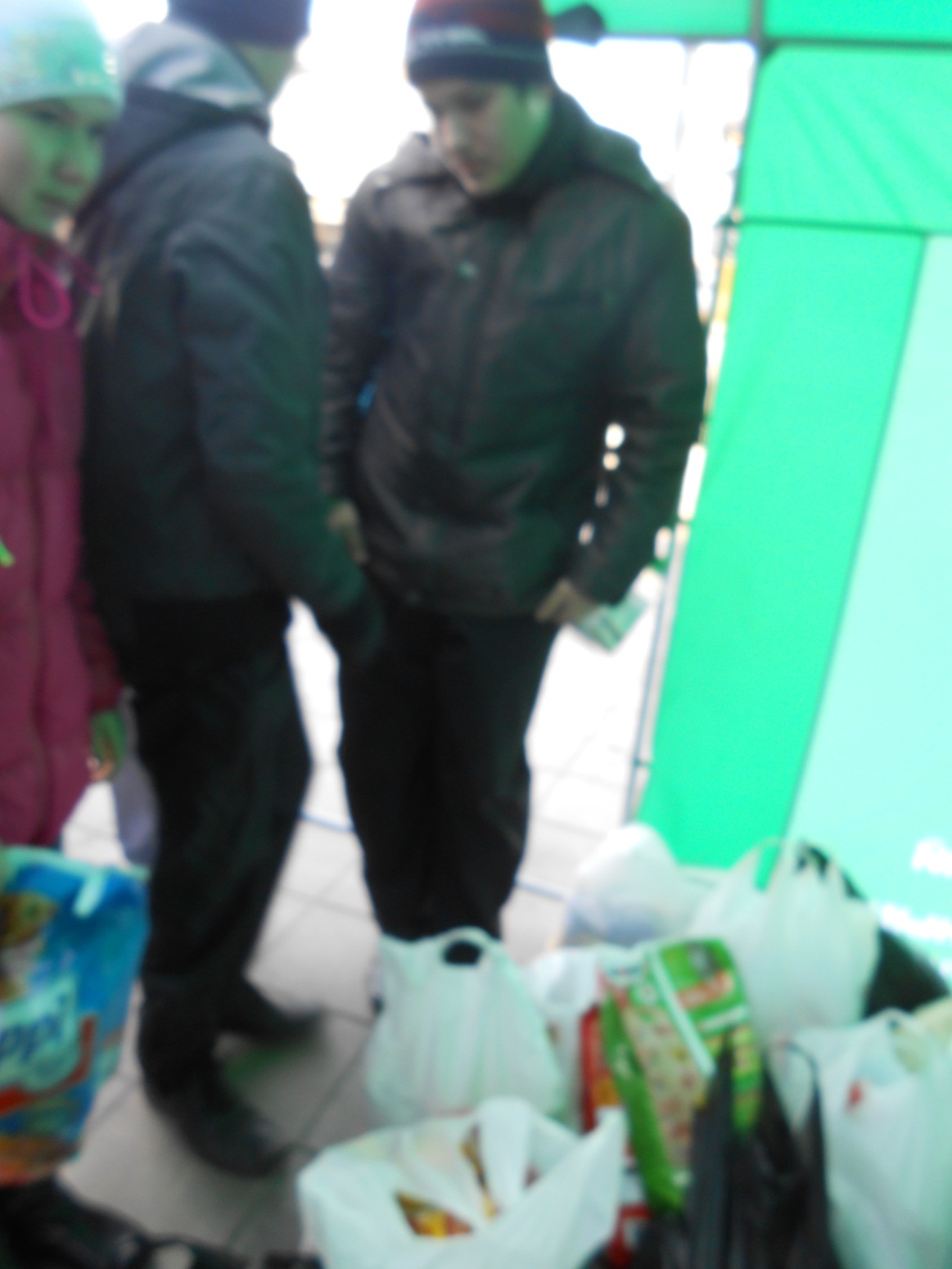 Подавляющее большинство ответили, что готовы собирать корма и ухаживать за животными.
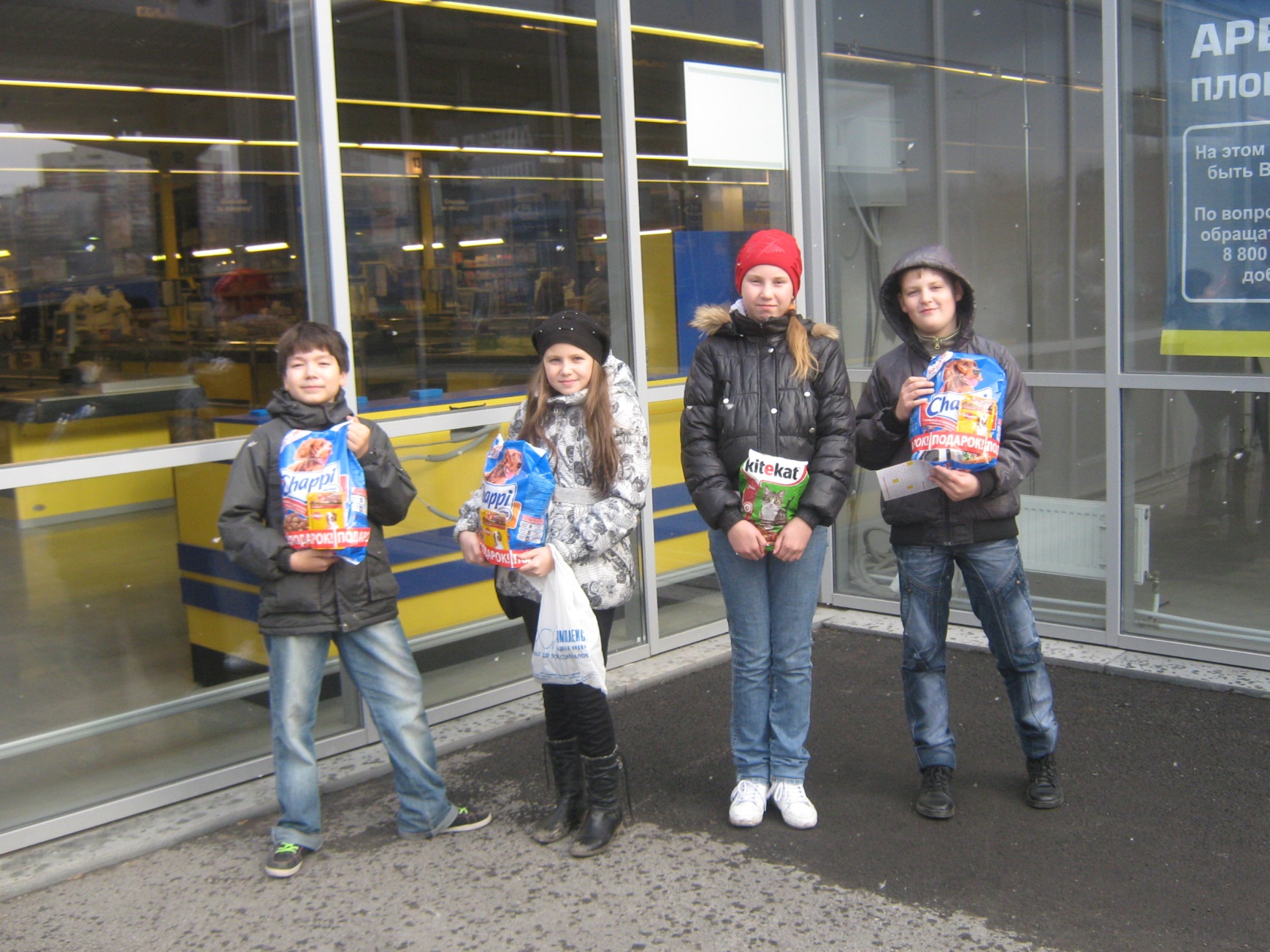 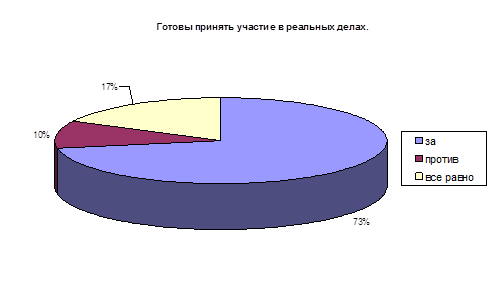 Таким образом, мы убедились в том, что идея помощи бездомным животным находит в нашей школе поддержку.
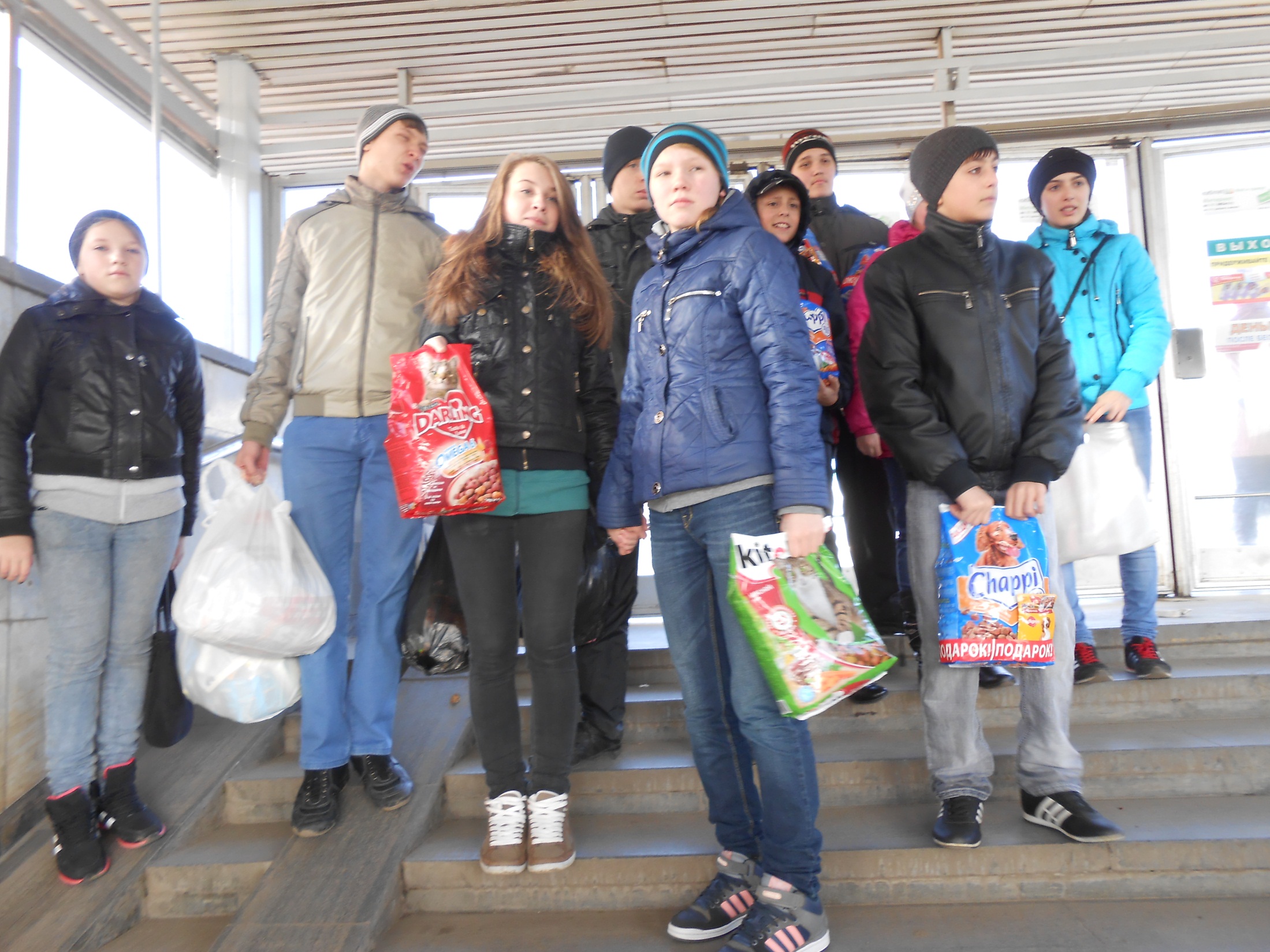 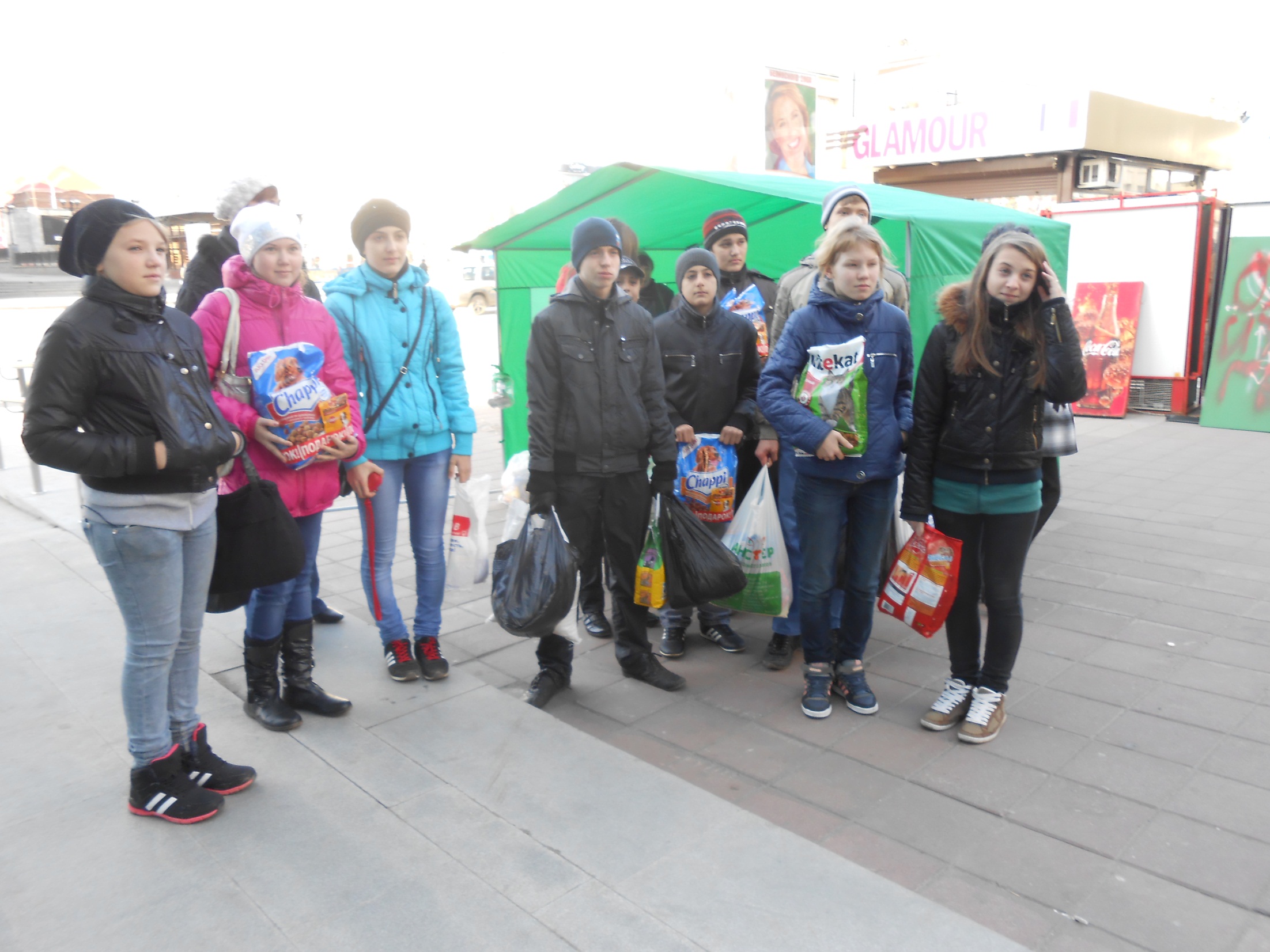 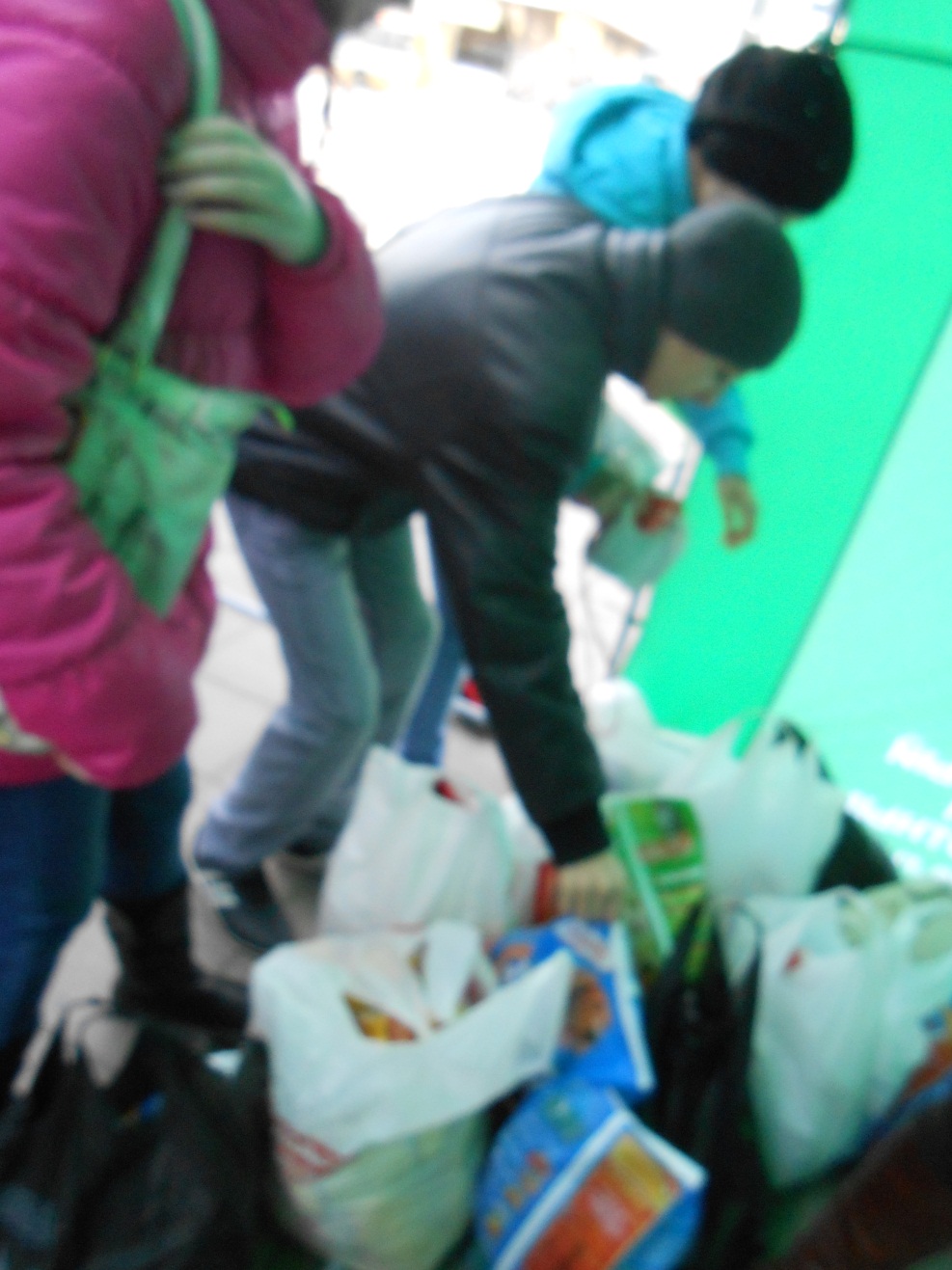 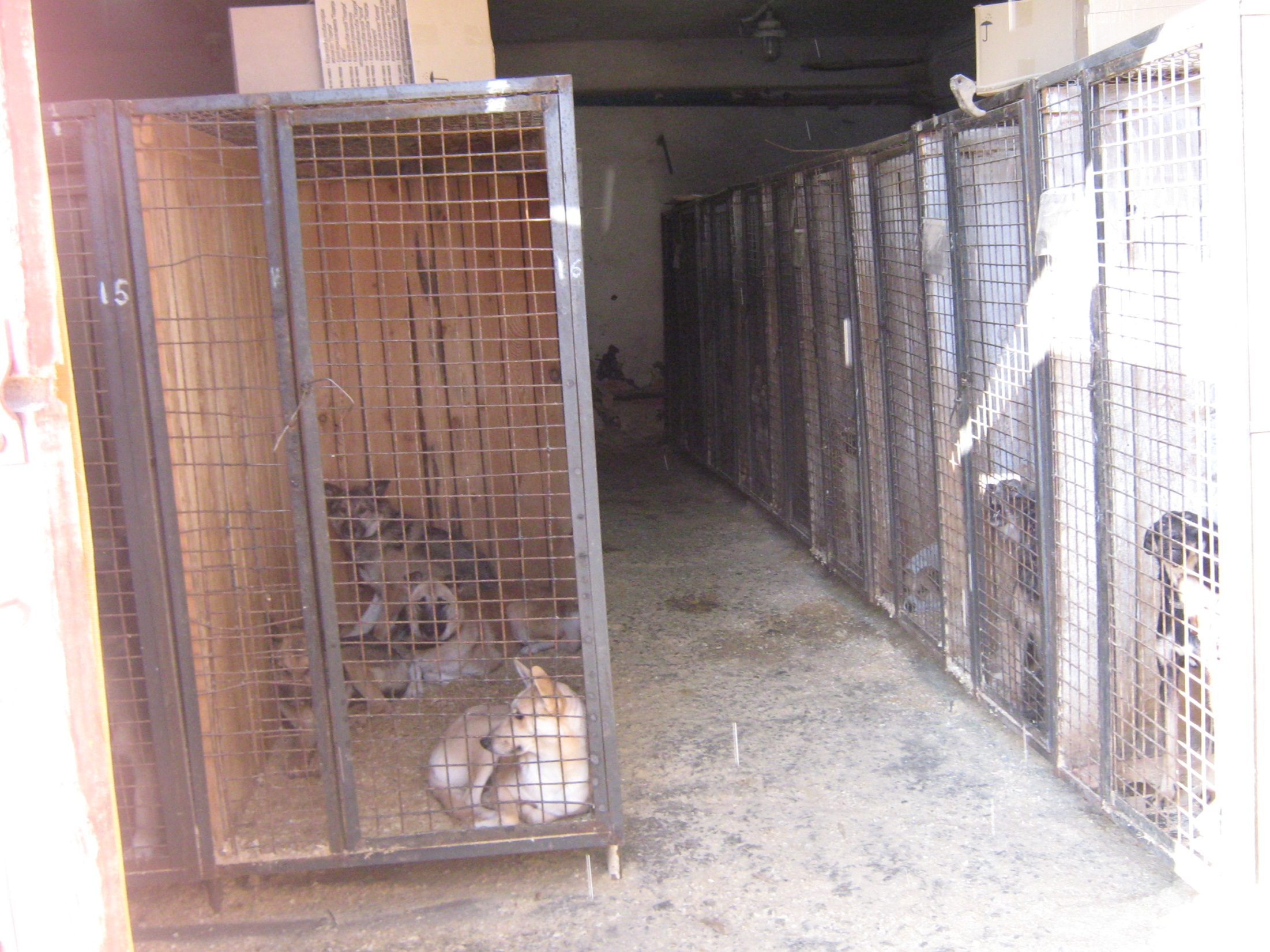 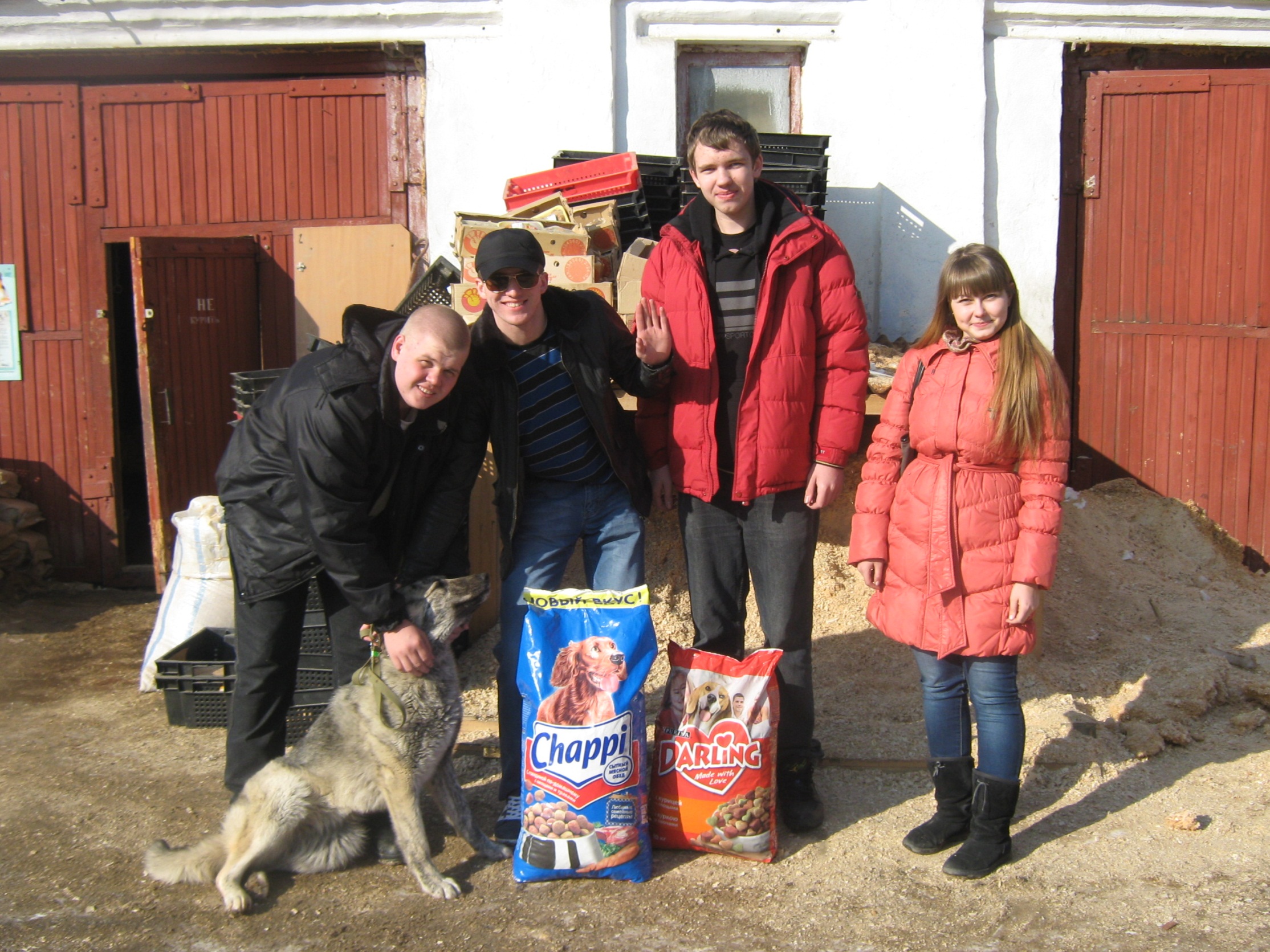